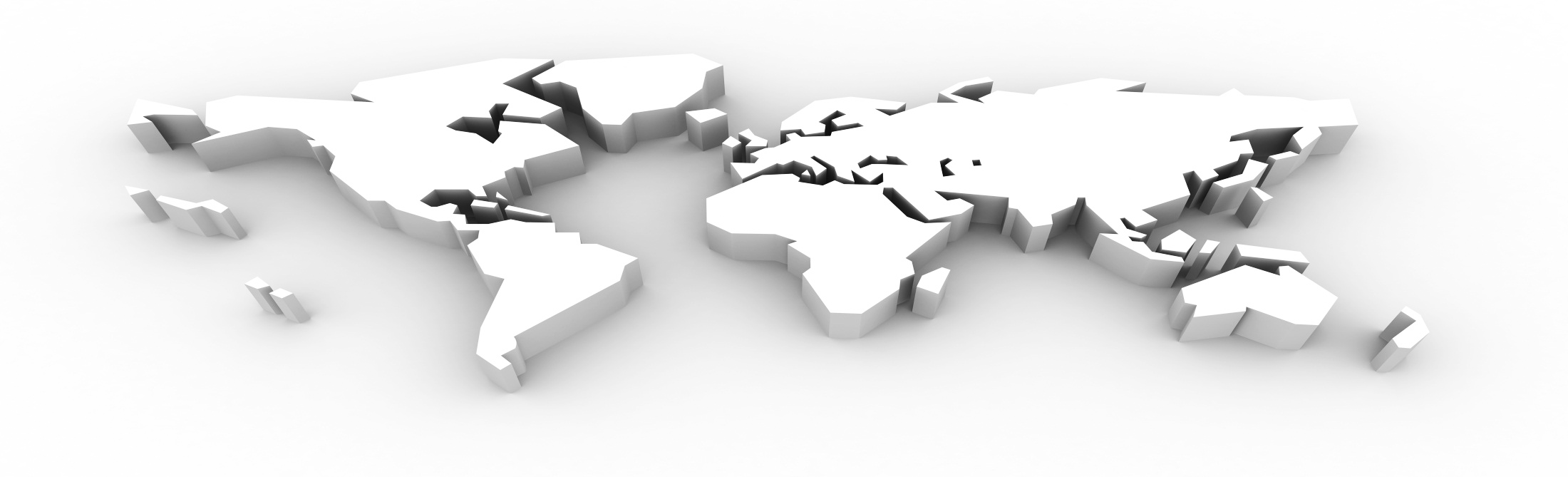 大厂外部物流业务培训
目  录
1
MR业务简介
2
拖车业务简介
零部件供应商 n
零部件供应商 2
零部件供应商 1
零部件供应商 3
LCM
物料上线
交货
MR车辆循环取货
料箱返回
取料箱
LOC
MILKRUN 简介
循环取料(A类零件)
车间
物料运输
空箱返回
武汉
上海
零部件供应商 1
零部件供应商 3
零部件供应商 4
零部件供应商 2
零部件供应商 n
LCM
空料架
MR车辆循环取货
车间
武汉港口
上海港口
空料架
上海CMC
整合集装箱
上海CC
空料箱
LOC
物料集装箱
江运
MILKRUN 简介
循环取料(C类零件)
空箱返回
物料运输
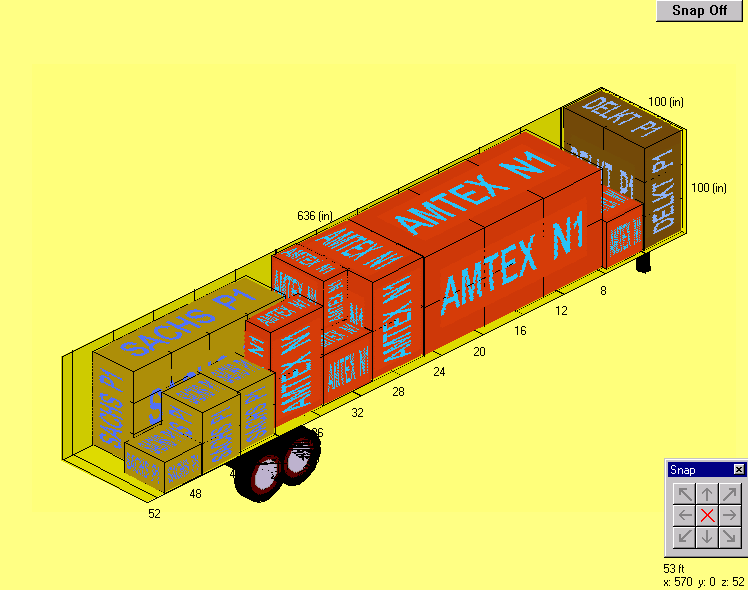 MILKRUN 简介
循环取料项目优势
SGM仓储成本增加
高装载率低频次
供应商单独运输
供应商运输成本增加
低装载率高频次
MR方式可以实现配载
物流成本节约
能够同时达到高装载率和高频次
比单一供应商运输方式节省了大量的路程
整个物流链均处于直接受控状态
有利于各种物流风险的控制、防范与补救
减少物料库存、料箱料架、库位面积需求
均衡利用各项资源，包括：道路设施、道口及铲车资源，人力资源等
MILKRUN 日常管理
MILKRUN承运范围
以下A/B两大类情况需要以DDP报价，并以DDP价格定点
A、特殊区域限制
保税区内供应商（上海保税区内且供应商承诺清关的除外）
B、零件限制
除第9类危险品以外的其他危险品(爆炸品、气体、易燃液体、易燃固体、氧化剂和有机过氧化物、毒性物质和传染性物质、放射性物质、腐蚀品）
特殊零件：轮胎(且供应商不负责装卸)、玻璃、AR零件、运输时需控制温度的零件、铸造车间和锻造车间所使用的碳棒、粉末、球化剂
机运链零件

以下C类情况需要以DDP报价，并视比价结果决定定点条款
C、MR未覆盖区域
  Milkrun承运范围之外的地区和城市（见附录一“MR运输规划图”）
  外协装配商在生产厂区15KM范围外的外协加工子零件
* 以上C类情况需对比供应商自运和SGM上门运输的价格：
供应商DDP报价 > 供应商FCA报价+SGM上门取货费用，最终定点条款FCA。
供应商DDP报价 < 供应商FCA报价+SGM上门取货费用，最终定点条款DDP。
MILKRUN 日常管理
华北地区
长春
东北地区
沈阳
北京
大连
天津
威海
胶东半岛
烟台
青岛
武汉
上海
成都
重庆
华东地区
长沙
福州
广州
东莞
西南地区
华南地区
备注：上述区域至四大基地，MR具有运作能力,500KM以内实行一般MR,500KM以上实行干线运输。
华中地区
MILKRUN 日常管理
Step1
Step2
1.获取路程清单
（路单）
2.供应商处取料
（路单、 PUS单、DD拉动单、排序单）
Step3
Step4
4.在道口卸完货后在LCM装空箱
（空箱流转单）
3. 道口卸货
（路程单、PUS单、DD拉动）
日常管理
运作各方的主要工作
卡车管理的主要业务
培训：
在上岗之前，驾驶员必须完成6周的培训，并通过SGM的考核。司机的招聘和培训由承运商负责，SGM提供培训资料。
考核：
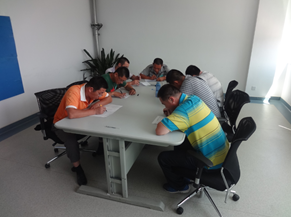 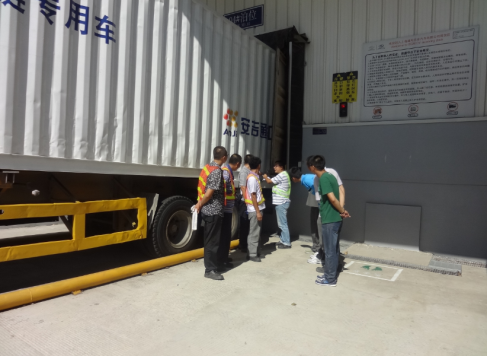 笔试：考核业务知识，包括武汉基地规章制度、物流卡车路线、标准化的操作等。
路试：考核现场操作，驾驶员驾驶卡车的熟练程度、进出dock的标准化操作流程。
卡车管理的主要业务
车辆检查：
卡车管理团队每天大量的时间都在各个dock检查车辆，检查车辆硬件是否符合SGM标准，驾驶员是否遵守SGM规章制度。
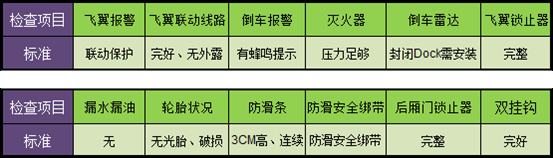 驾驶员违规操作：
（1）超速;
（2）开车时接听电话;
（3）在驾驶室吸烟;
（4）不做卡车日常检查。
（5）厂区内随意调头;
（6）疲劳驾驶，超时工作;
（8）不穿戴PPE;
（9）不按照标准流程操作。
园区短驳运输模式
单程：15min
SGM DOCK
装卸：15min
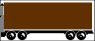 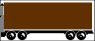 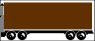 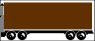 60min
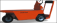 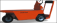 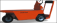 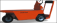 拖车内物料自带轮盘， DOCK接收由拖车替代传统叉车操作，节约装卸时间；
拖车直接上线，节省叉车翻DOLLY时间；
对于不能够堆垛的零件，拖车运营成本低于卡车运营成本；
拖车运作模式与MR运作模式有一定差异，其余管理模式等同MR。
换头耗时：15min
供应商